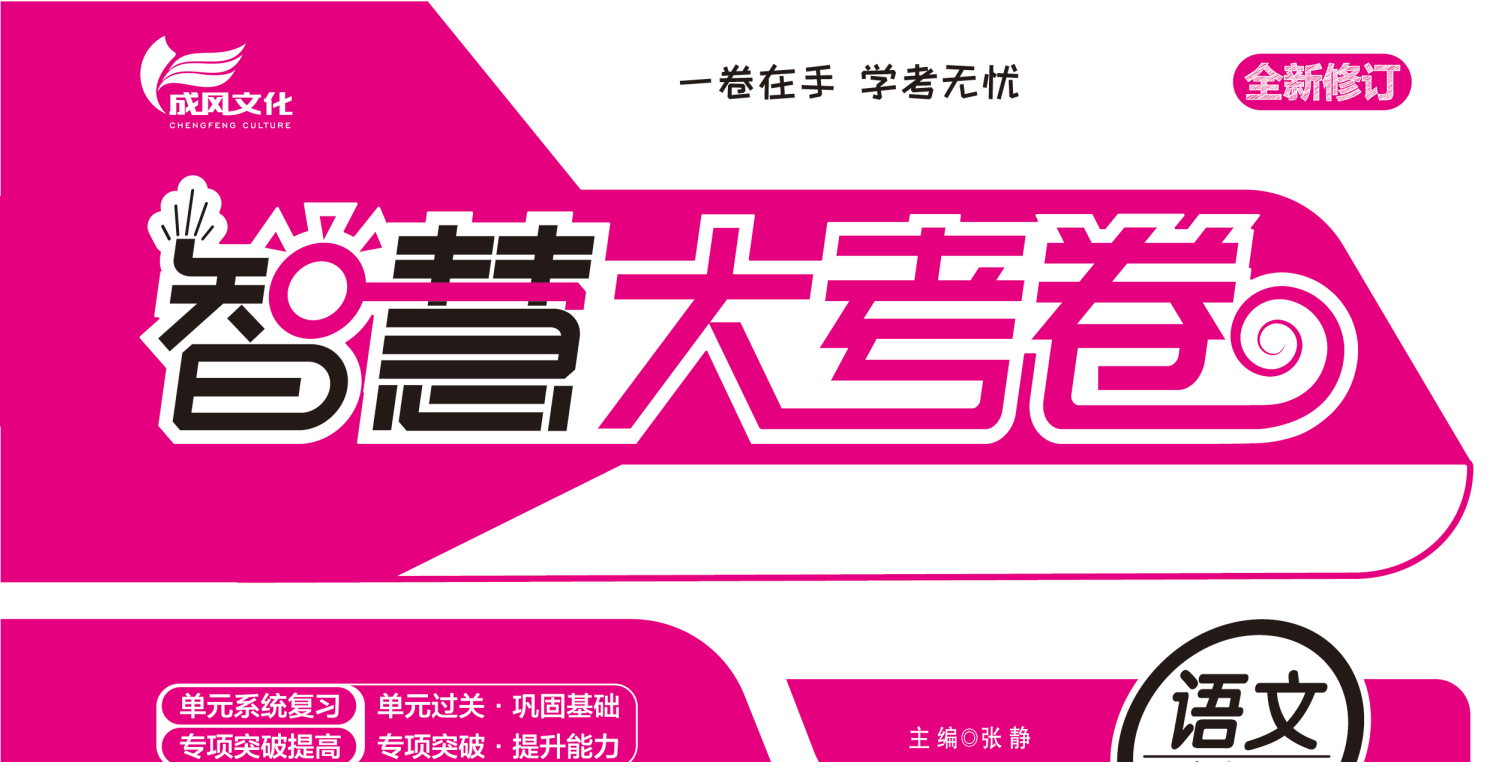 语文二年级下人教
专项突破（三） —— （课文内容）
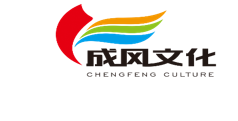 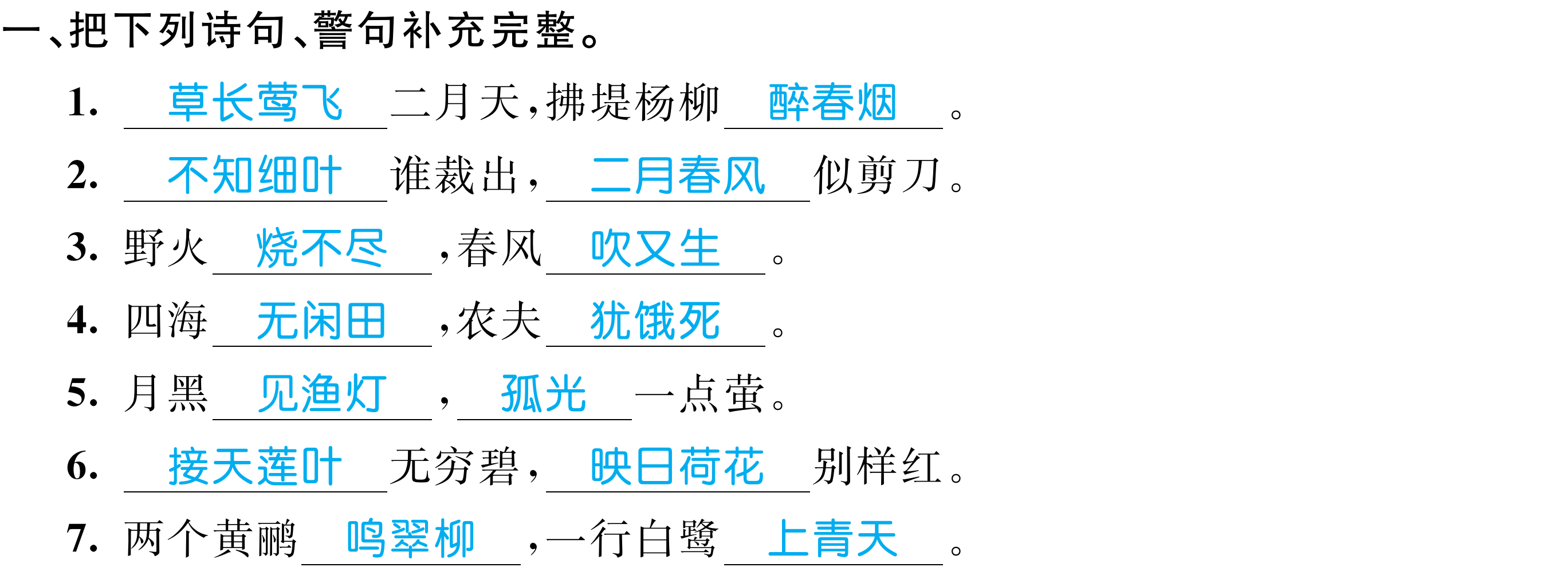 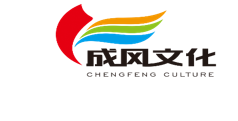 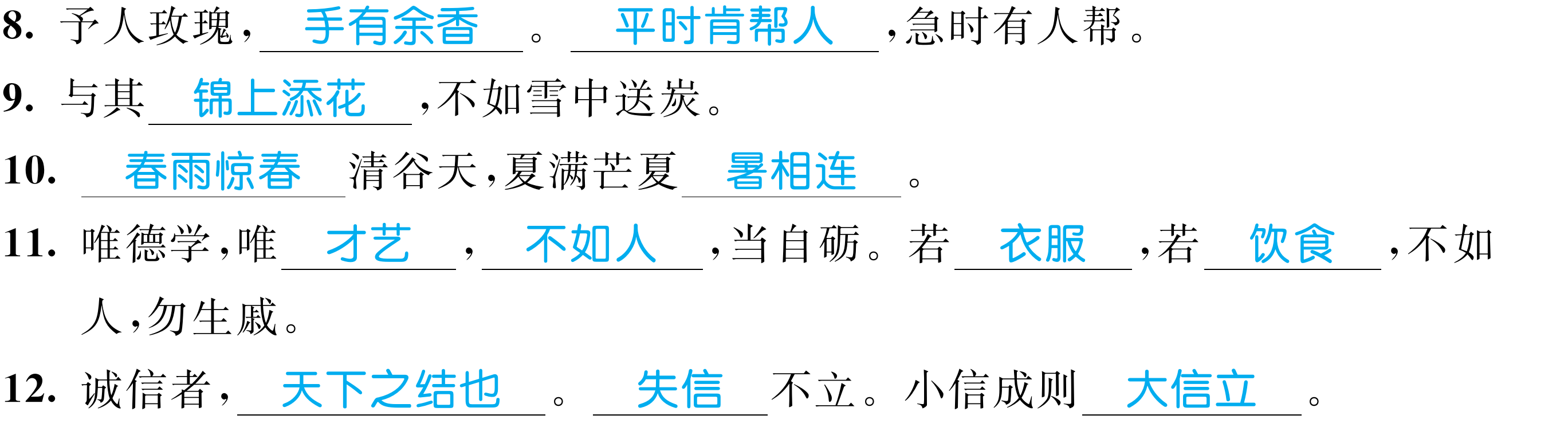 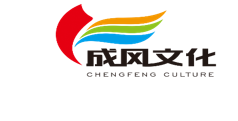 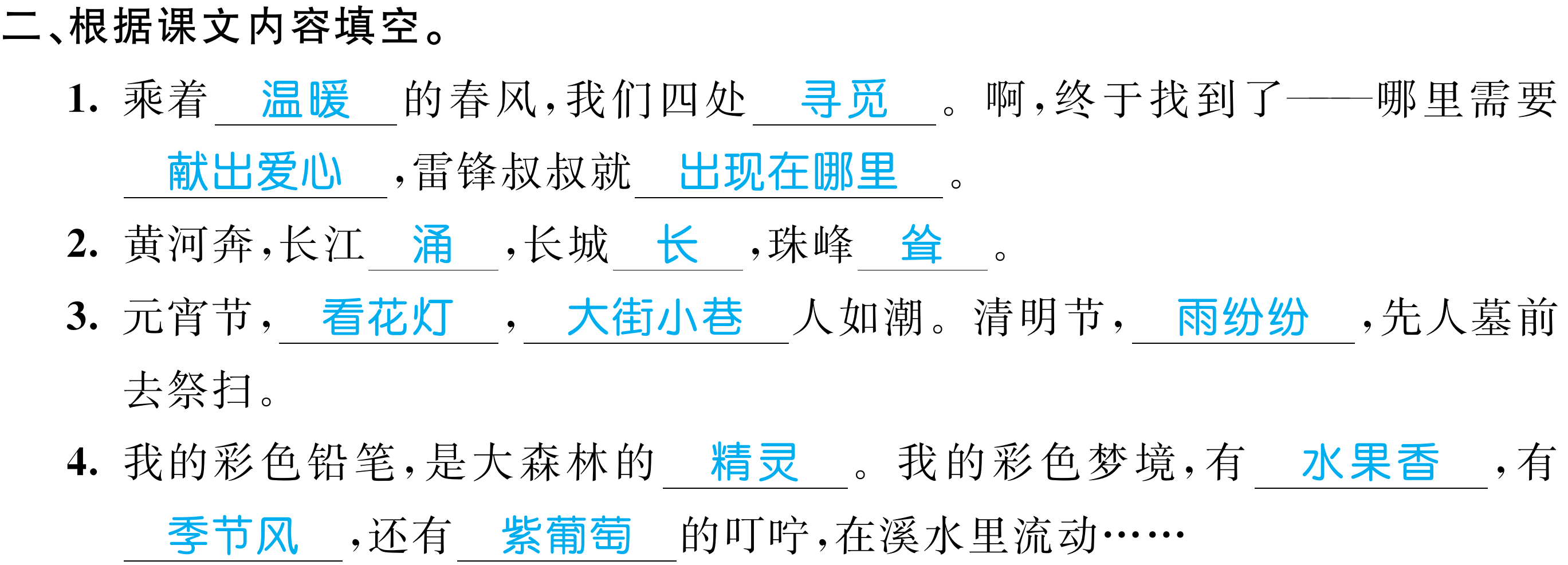 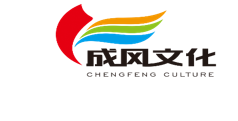 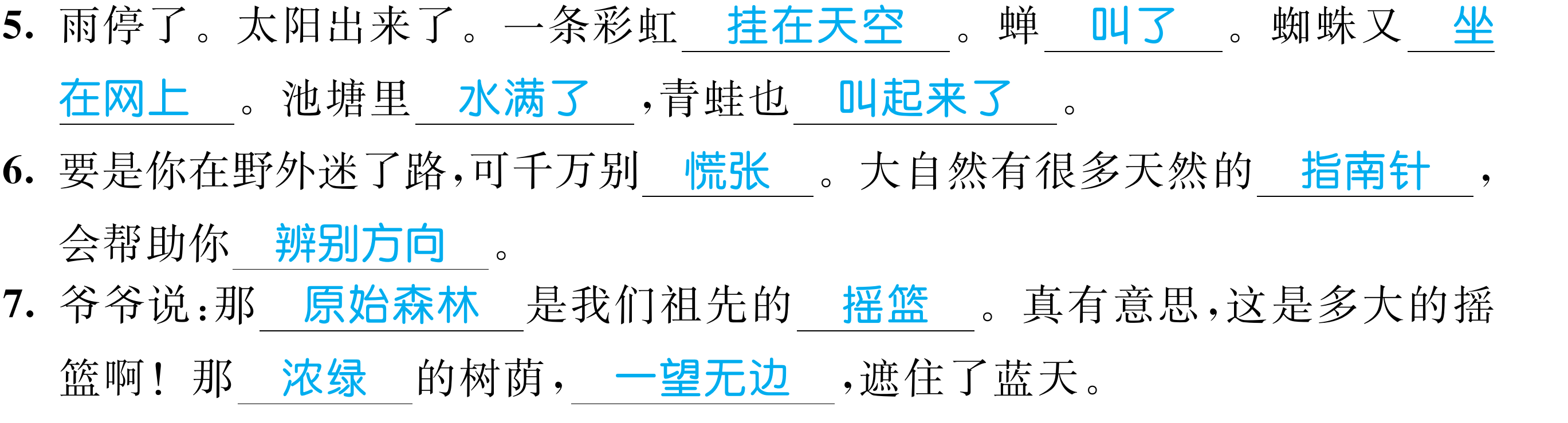 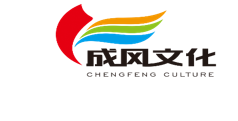 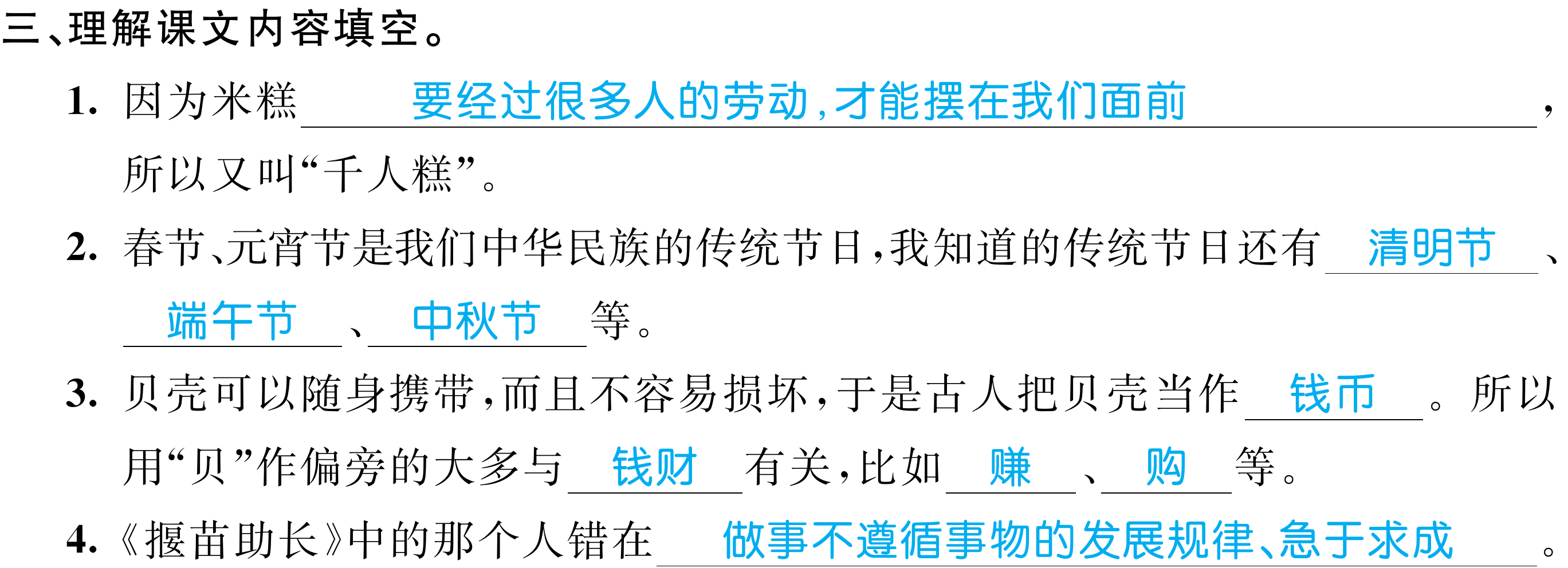 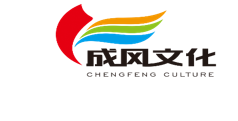 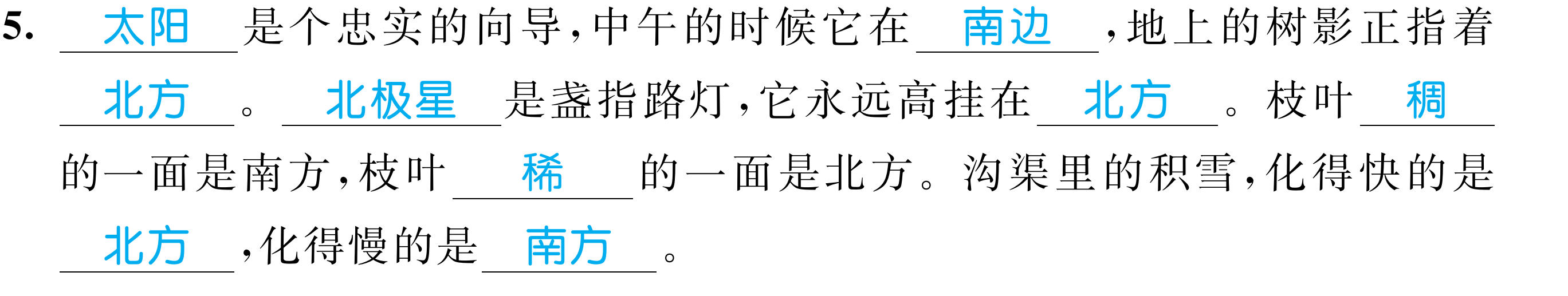 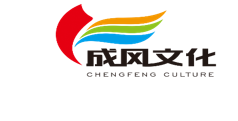 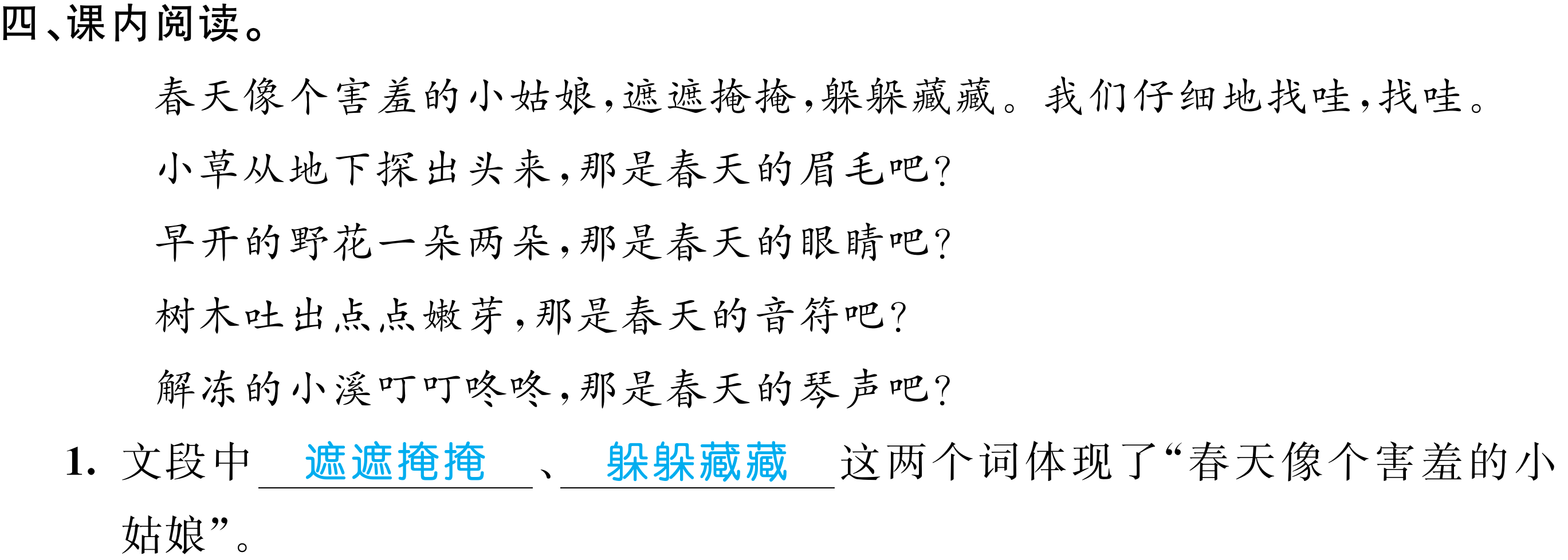 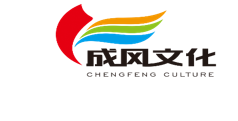 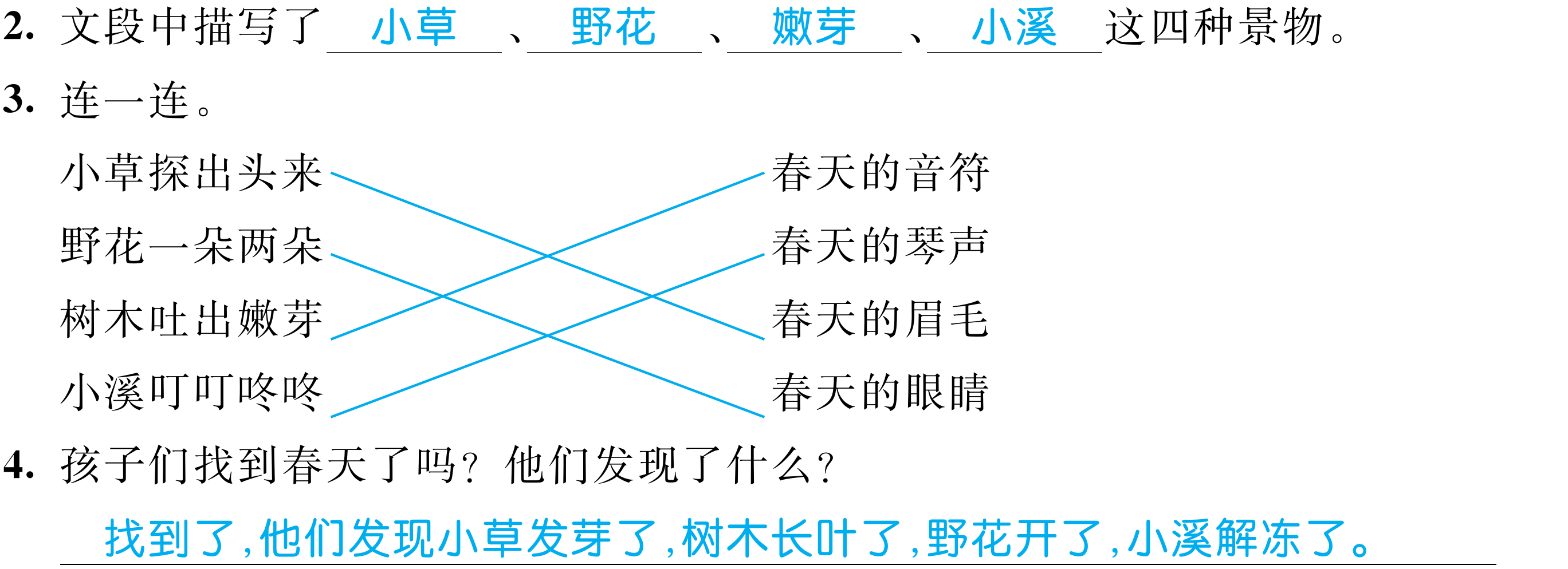 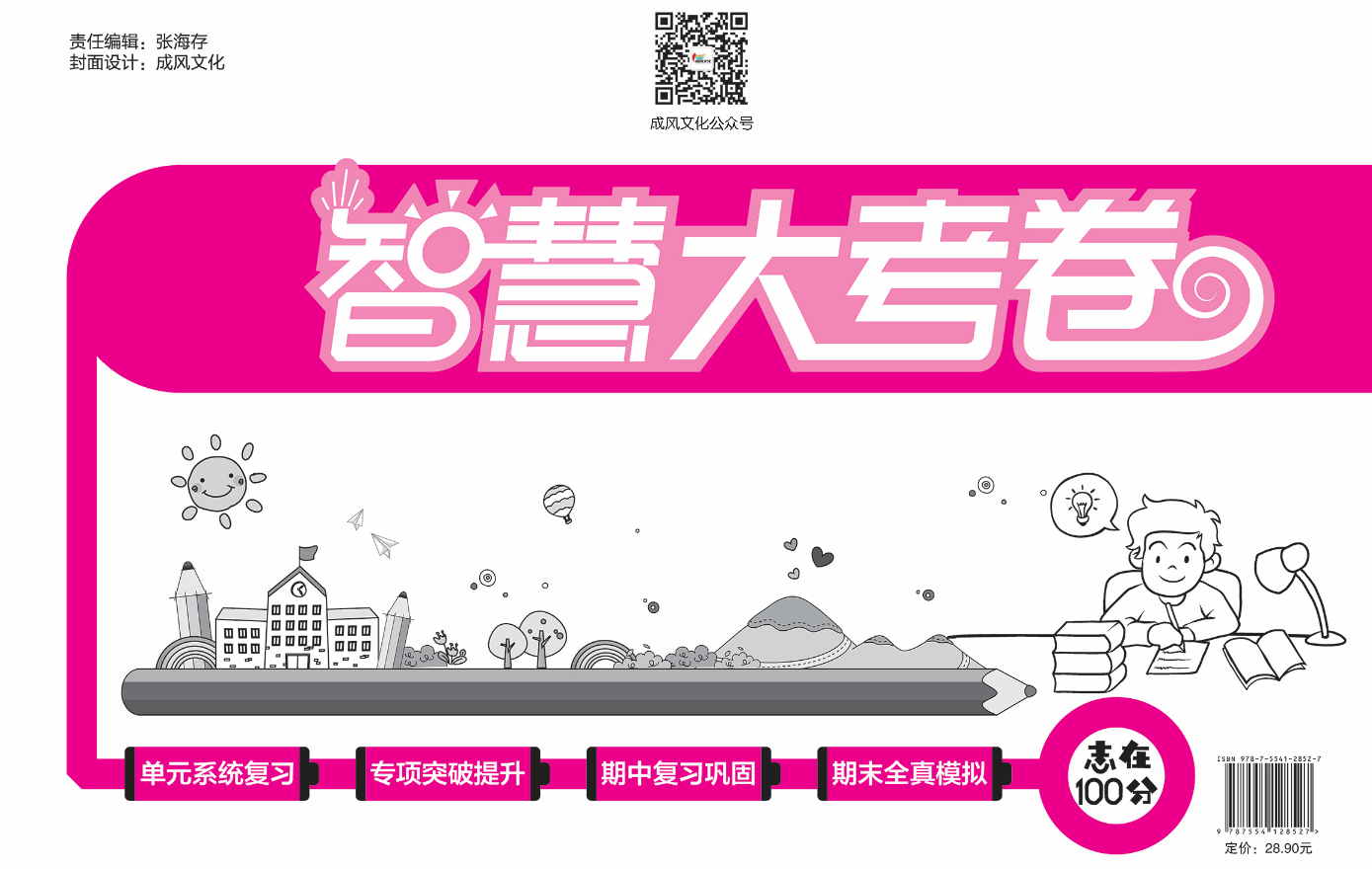